¡Gracias por acompañarnos!
En un momento iniciaremos. Te pedimos, amablemente, atender las siguientes indicaciones:
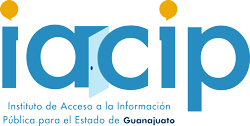 Asegúrate de ser identificable dentro de la sala con tu nombre y sujeto obligado al que perteneces;

Mantén tu cámara encendida;
Cerciórate que el micrófono en tu pantalla de ZOOM permanezca apagado (podrás encenderlo para participar);
Consulta nuestro aviso de privacidad en la página : https://iacip-gto.org.mx/wn/aviso-de-privacidad/
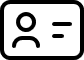 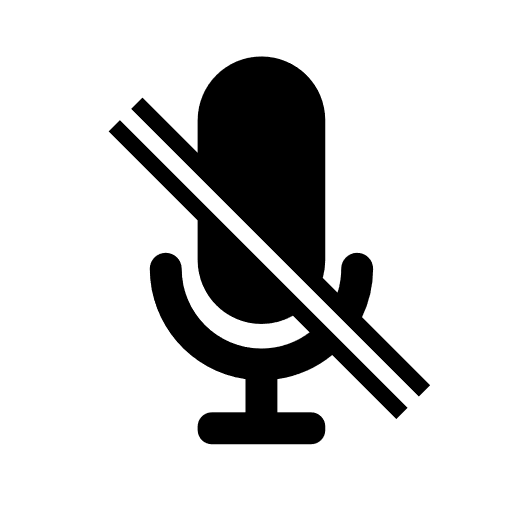 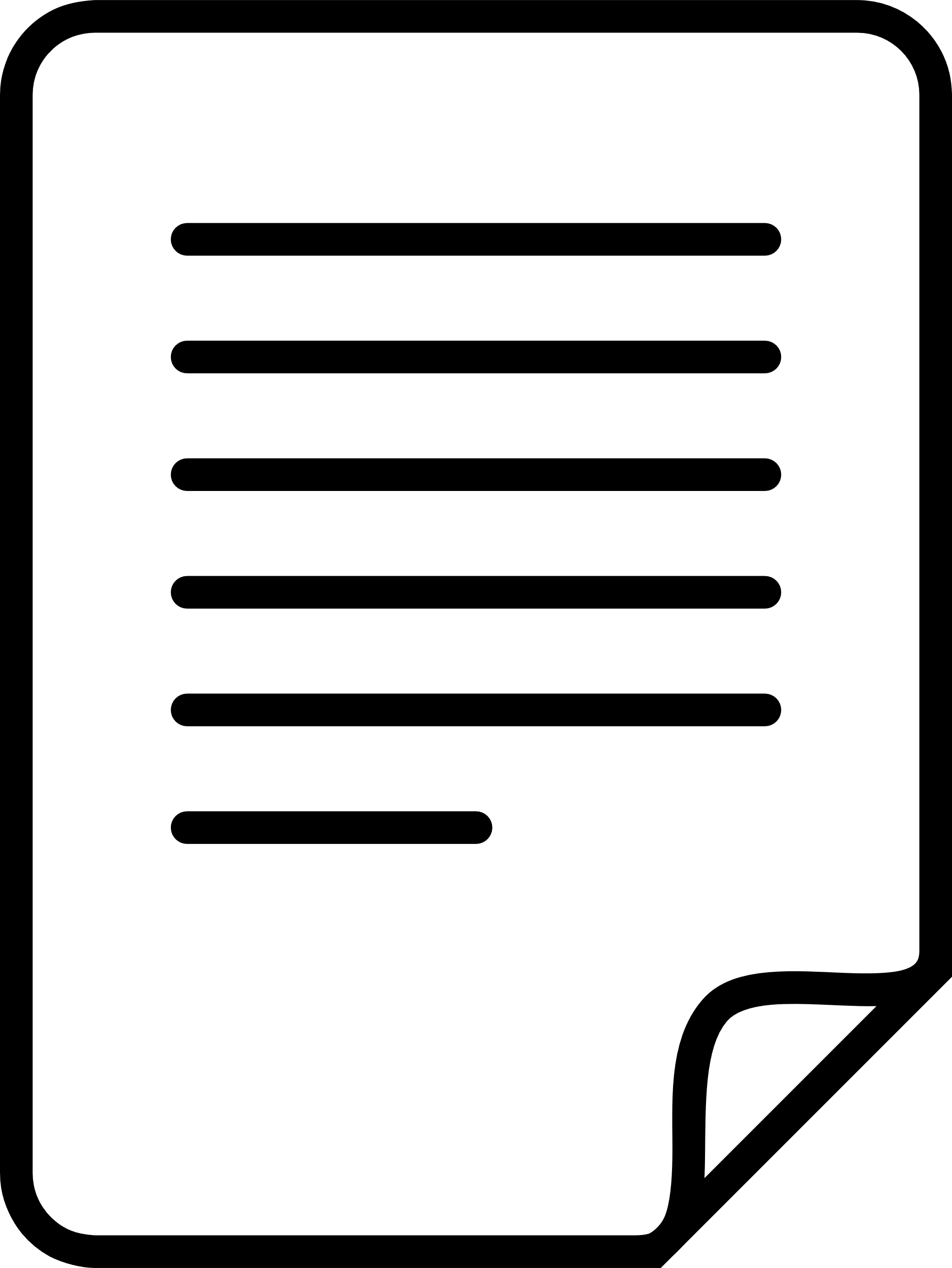 Generalidades de la Ley de Transparencia y Acceso a la Información para el Estado de Guanajuato
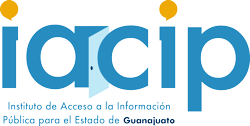 OBJETIVO
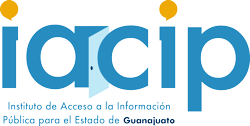 Conocer de manera general las disposiciones en materia de acceso a la información y de transparencia contenidas en la Ley vigente para su correcto cumplimiento.
El IACIP es un organismo autónomo, responsable de garantizar el ejercicio de los derechos humanos de acceso a la información y protección de datos personales en el Estado de Guanajuato.
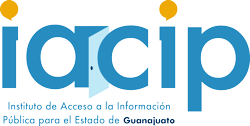 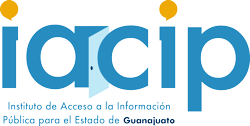 Ley General de Transparencia y Acceso a la Información Pública
Ley de Transparencia y Acceso a la Información Pública para el Estado de Guanajuato
NORMATIVA VIGENTE
https://www.diputados.gob.mx/LeyesBiblio/pdf/LGTAIP_200521.pdf
https://www.congresogto.gob.mx/leyes/ley-de-transparencia-y-acceso-a-la-informacion-publica-para-el-estado-de-guanajuato
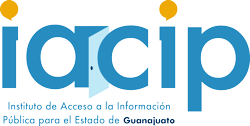 NORMATIVA VIGENTE
Lineamientos Técnicos Generales para la publicación, homologación y estandarización de la información

Lineamientos generales en materia de clasificación y desclasificación de la información, así como para la elaboración de versiones públicas.
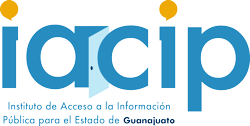 Los sujetos obligados deben transparentar y permitir el acceso a su información y proteger los datos personales que obren en su poder. 
Art. 23 LTAIPEG
Sindicatos
Fideicomisos
3 Poderes
SUJETOS OBLIGADOS
Ayuntamientos
Organismos autónomos
Partidos políticos
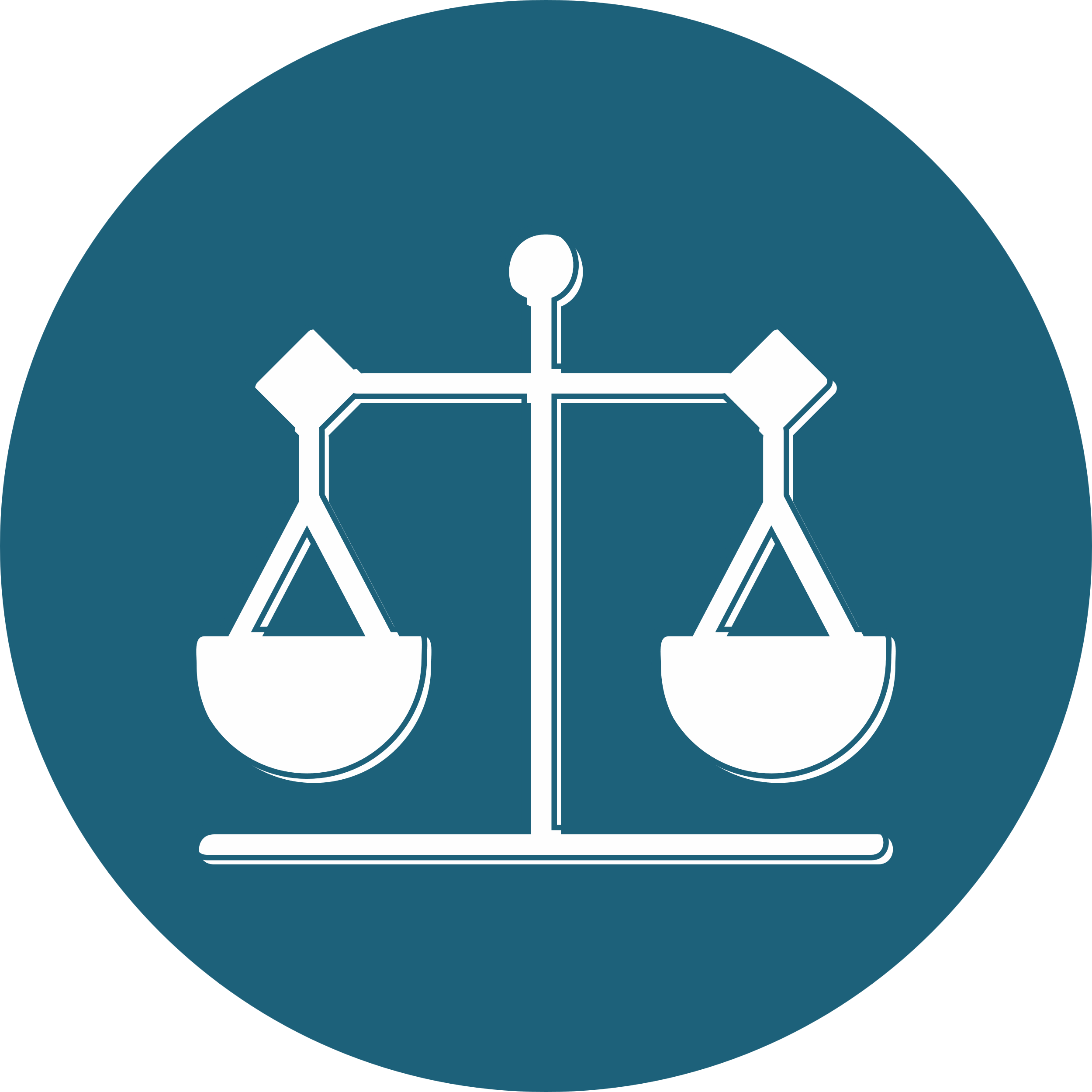 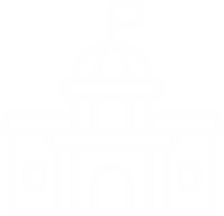 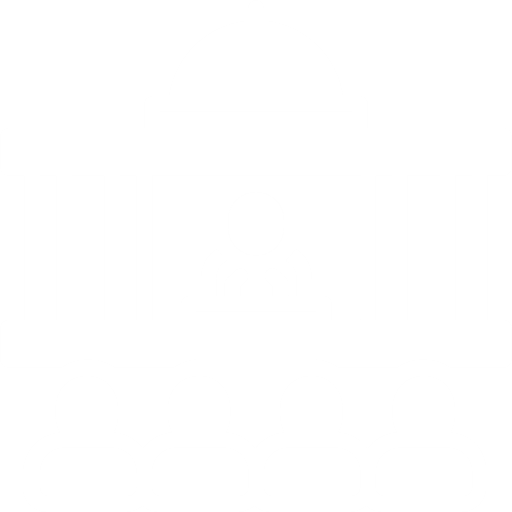 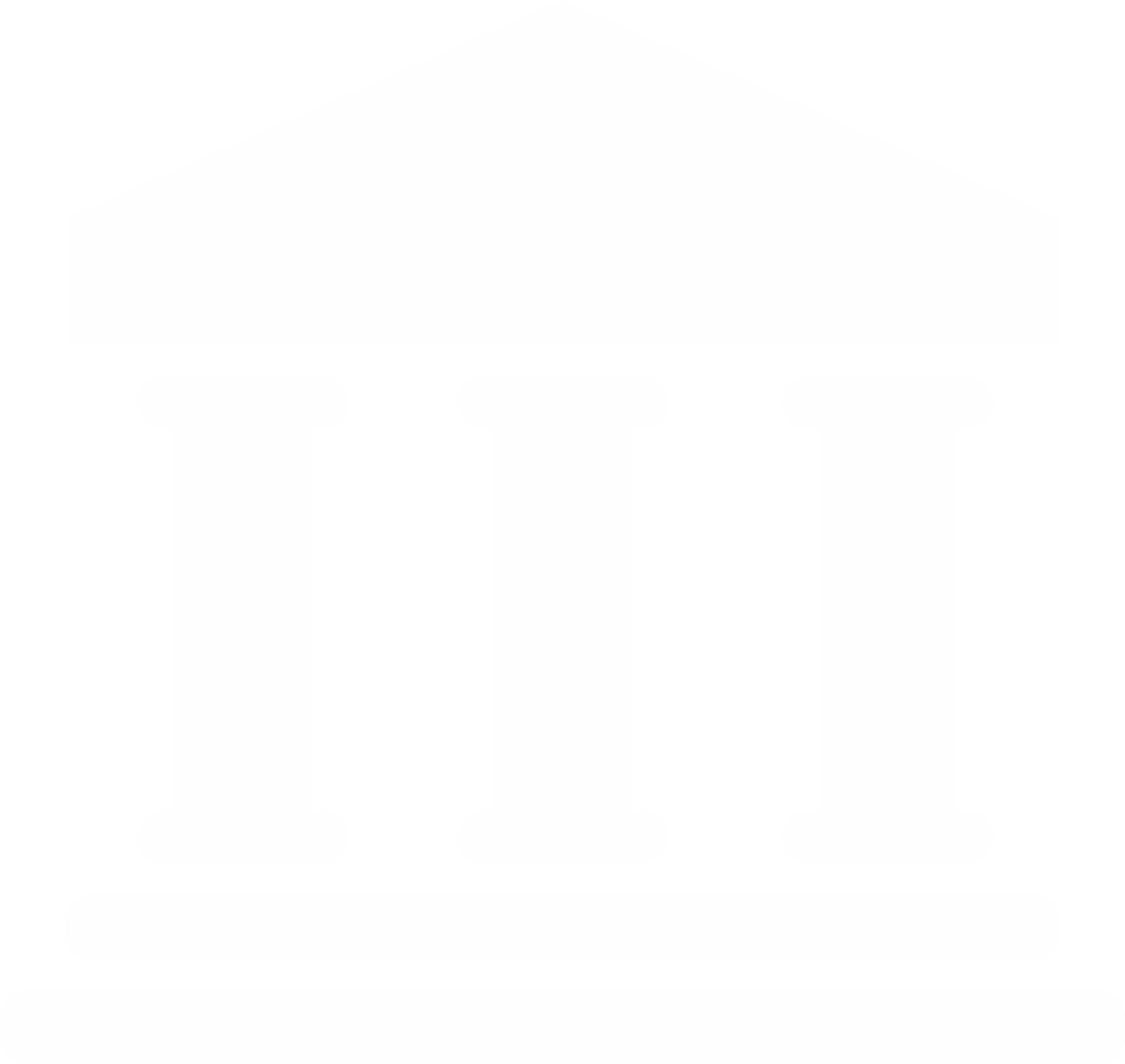 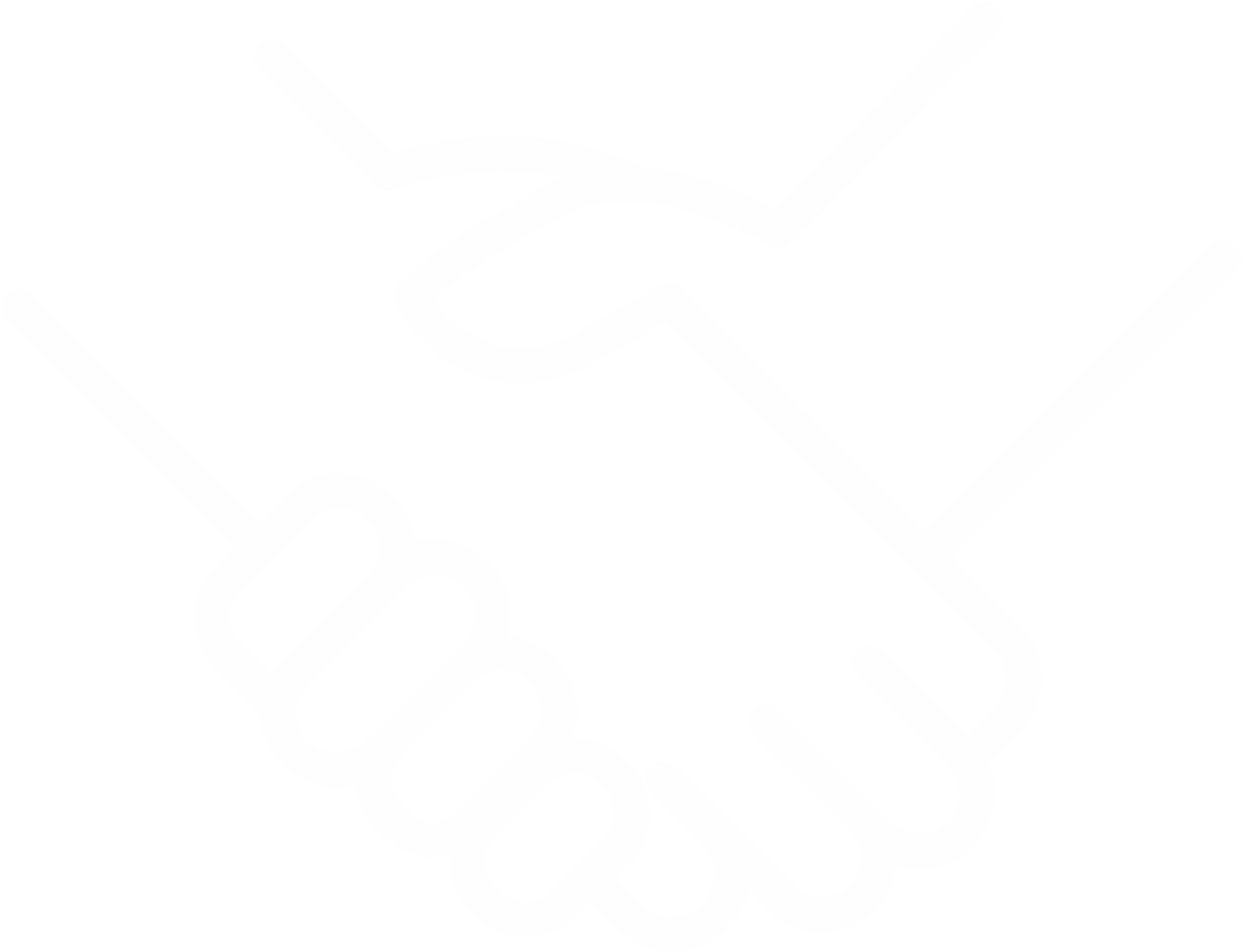 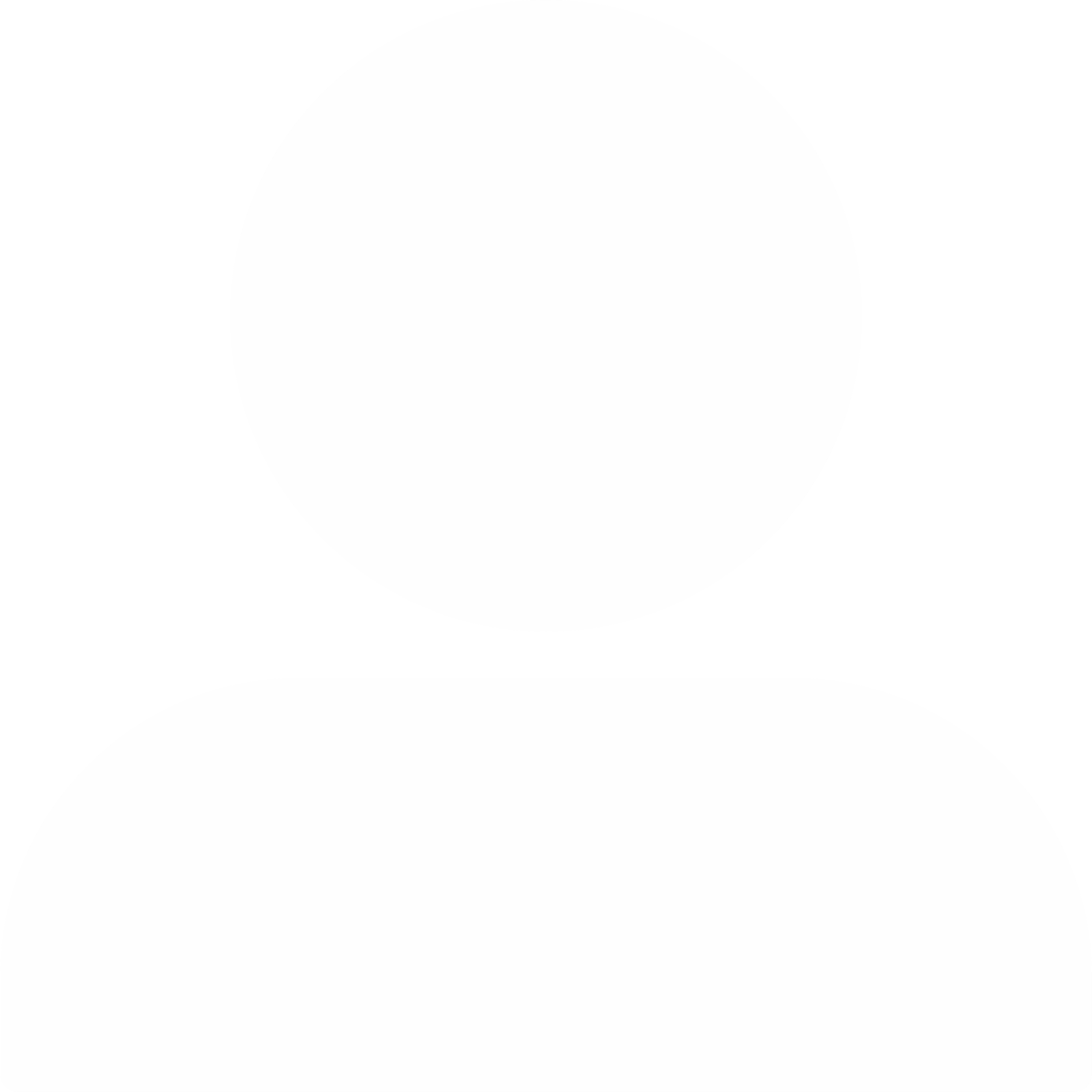 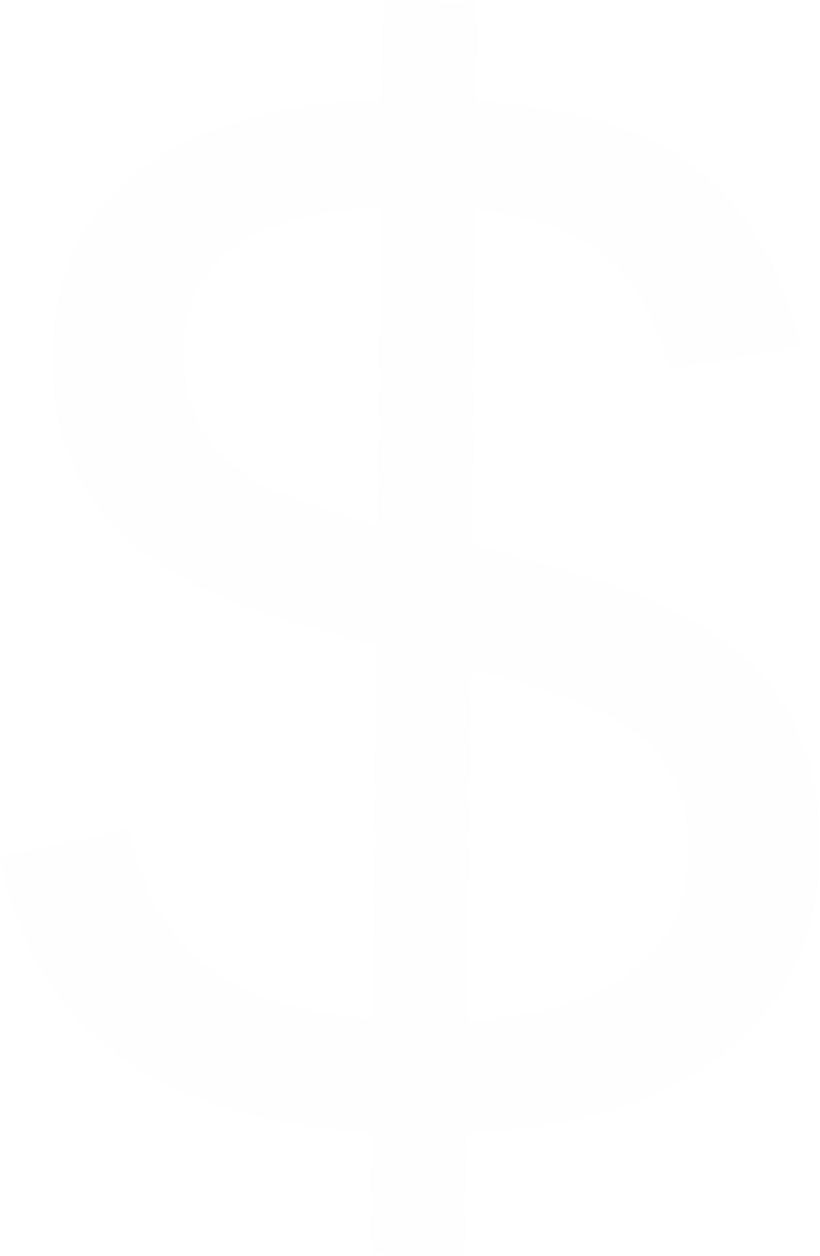 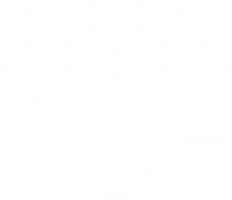 Persona física o moral que ejerza recursos públicos
DERECHO DE ACCESO A LA INFORMACIÓN
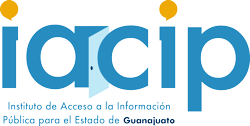 DERECHO HUMANO
Comprende solicitar, investigar, difundir, buscar y recibir información pública.
INFORMACIÓN PÚBLICA
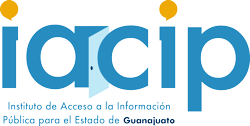 Todo documento que se genere, obtenga, adquiera, transforme o posean los sujetos obligados.
Documento:
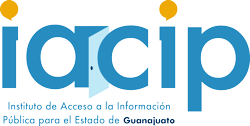 Art. 7 fracción VIII LTAIPEG
Los expedientes, reportes, estudios, actas, resoluciones, oficios, correspondencia, acuerdos, directivas, directrices, circulares, contratos, convenios, instructivos, notas, memorandos, estadísticas o bien, cualquier otro registro que contenga el ejercicio de las facultades o la actividad de los sujetos obligados y las personas servidoras públicas, sin importar su fuente o fecha de elaboración. Los documentos podrán estar en cualquier medio, sea escrito, impreso, sonoro, visual, electrónico, informático u holográfico.
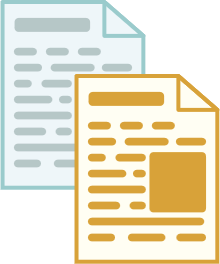 INFORMACIÓN RESERVADA
INFORMACIÓN CONFIDENCIAL
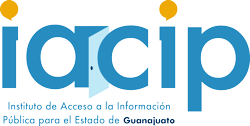 CLASIFICACIÓN DE INFORMACIÓN
Información que comprometa la seguridad pública;
Pueda poner en riesgo la vida, seguridad o salud de una persona física;
Obstruya las actividades de verificación inspección y auditoría;
Vulnere la conducción de expedients judiciales o de expedientes administrativos seguidos en forma de juicio, en tanto no hayan causado estado;
Afecte la recaudación;
Afecte el interés público, entre otras.
No se podrá reservar información relacionada            con violaciones a derechos humanos
Art. 73. LTAIPEG
•Aquella información que contenga datos personales;
•Secretos bancarios, fiduciaries, industrial, commercial, fiscal, bursátil y postal
•Información entregada por los particulares a los sujetos obligados;
• No está sujeta a temporalidad;
Art. 77 LTAIPEG
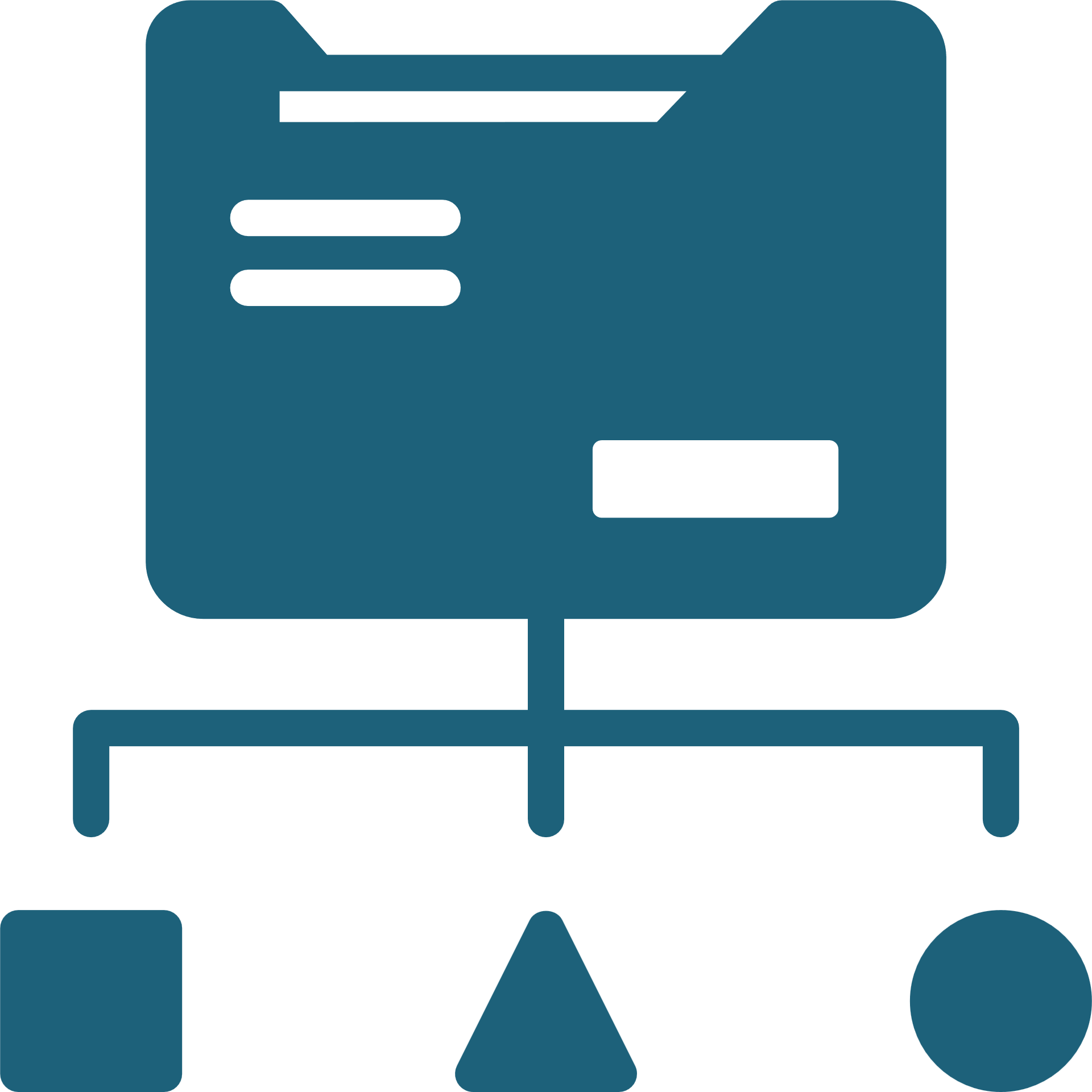 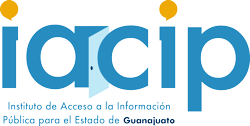 DERECHO DE ACCESO A LA INFORMACIÓN






SOLICITUD DE ACCESO A LA INFORMACIÓN
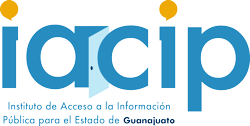 ¿Quién puede solicitar información pública?
Cualquier persona por sí misma o a través de su representante puede solicitar información;
Sin necesidad de acreditar su personalidad; 
Sin que justifique su utilización; 
Sin discriminación por motivo alguno;
Sin necesidad de acreditar interés alguno.

*No siendo requisito el nombre para la procedencia de la solicitud
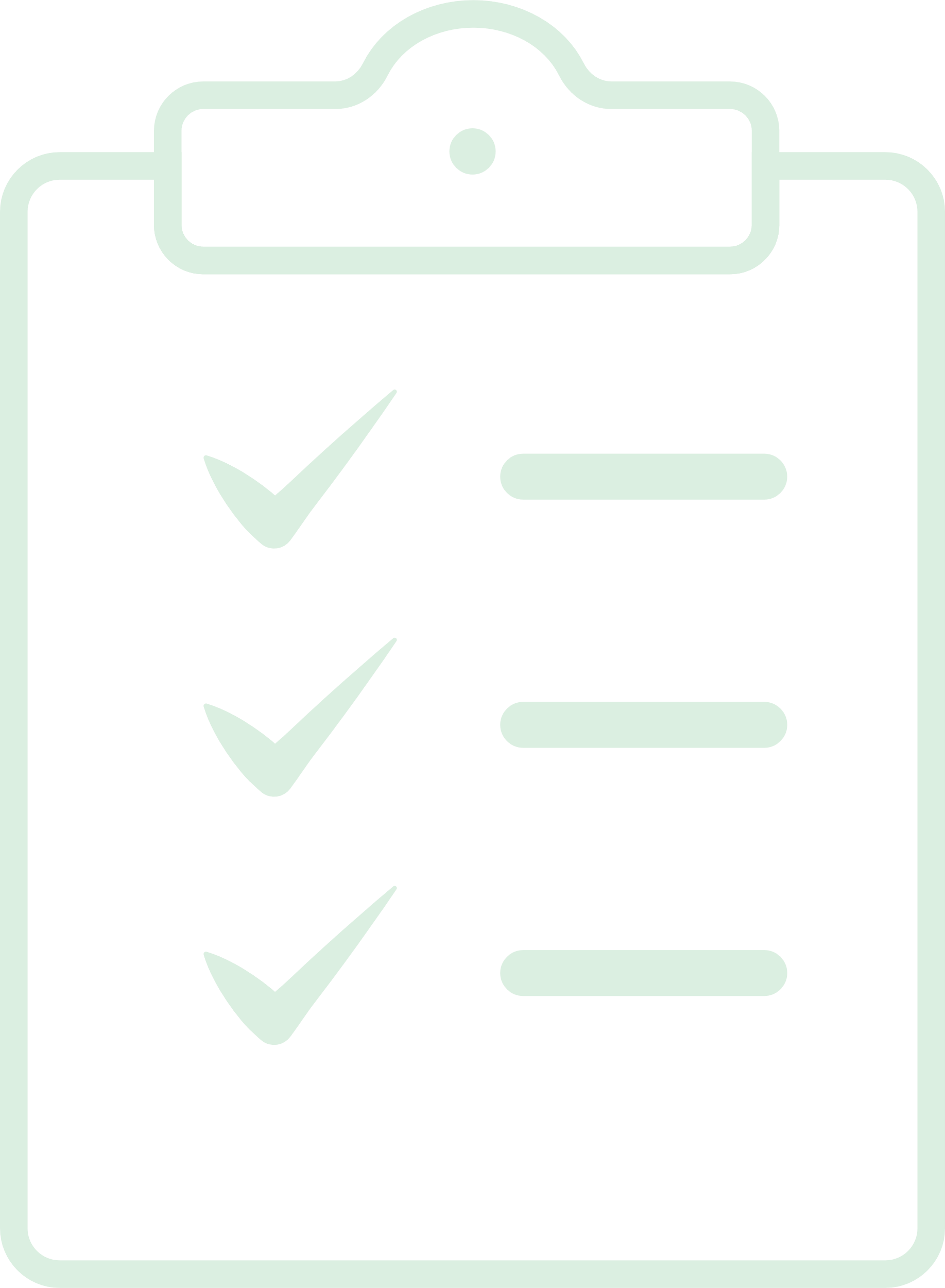 PRESUNCIÓN DE EXISTENCIA DE LA INFORMACIÓN
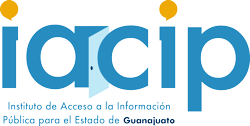 DOCUMENTACIÓN DE ACTOS
Los sujetos obligados deben documentar todo acto que derive del ejercicio de sus facultades, competencias o funciones.
Art. 19 LTAIPEG
ART. 18 LTAIPEG
Se presume que la información debe existir si se refiere a las facultades, competencias y funciones que los ordenamientos jurídicos aplicables otorgan a los sujetos obligados.
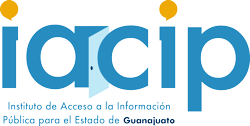 PLAZOS DE RESPUESTA
5 días hábiles
+3 días hábiles*
3 días hábiles
Plazo de acuerdo a reglamento
Notoria incompetencia
Unidades administrativas
UT
Prórroga
*Siempre y cuando existan razones fundadas y motivadas, las cuales deberán ser aprobadas por el Comité de Transparencia, mediante la emisión de una resolución que deberá notificarse a la persona solicitante antes de su vencimiento. (Art. 99 LTAIPEG).
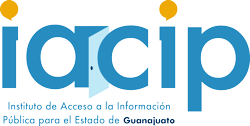 COSTOS
En caso de existir costos para obtener la información deberán cubrirse de manera previa a la entrega y no podrán ser superiores a la suma de: 

I. El costo de los materiales utilizados en la reproducción de la información
II. El costo de envío, en su caso; y 
III. El pago de la certificación de los documentos , cuando proceda. 


La información deberá ser entregada sin costo cuando implique la entrega de no más de         veinte hojas simples. 

Las unidades de transparencia podrán exceptuar  el pago de reproducción y envío atendiento a las circunstancias socio económicas  de la persona solicitante.
UNIDAD DE TRANSPARENCIA
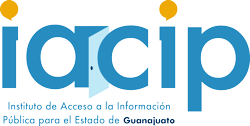 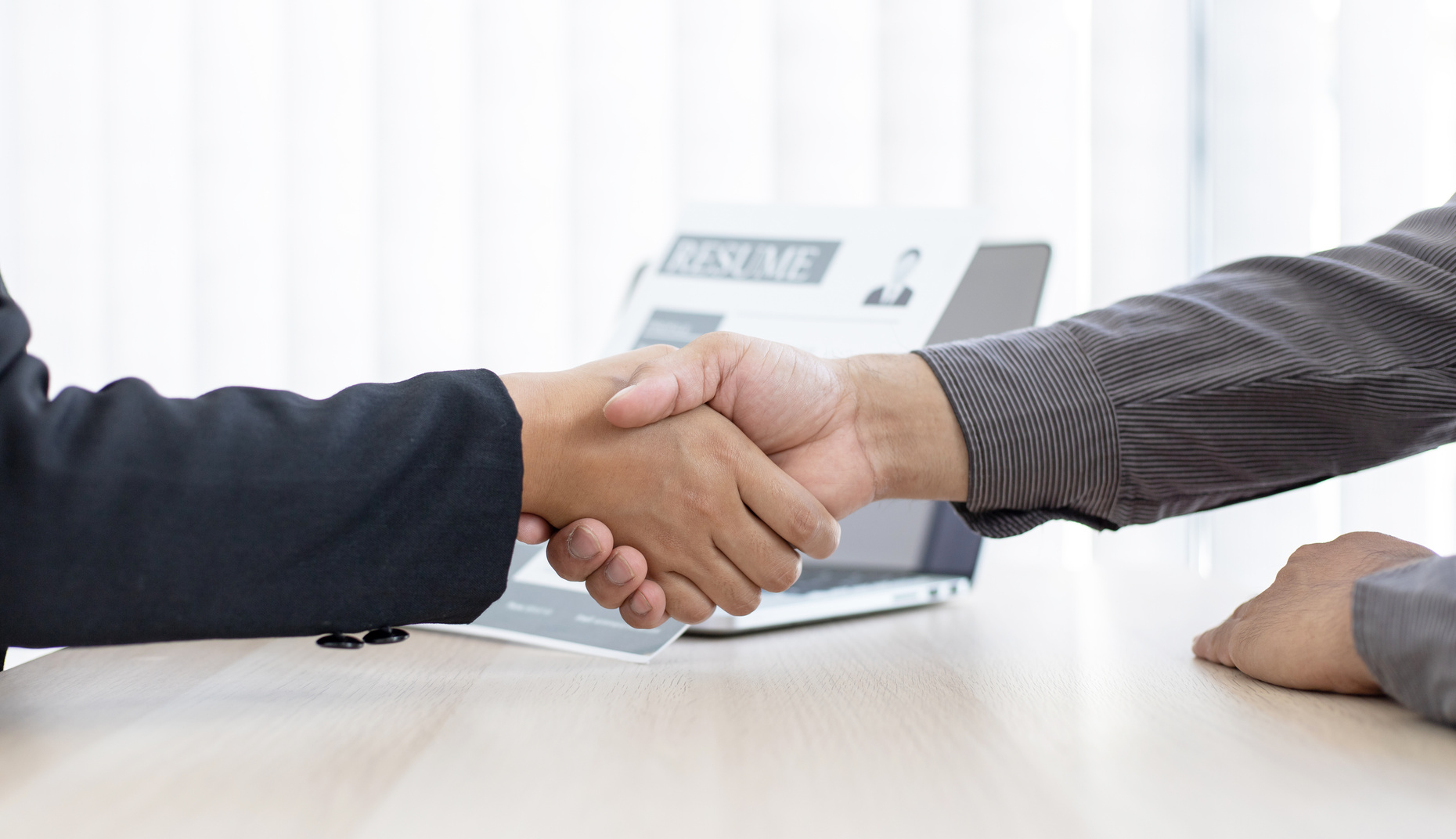 Las Unidades de Transparencia serán el vínculo entre el sujeto obligado y la persona solicitante, además de ser el vínculo con el órgano garante. .
Cuando alguna área de los sujetos obligados se negara a colaborar con la UT, ésta dará aviso al superior jerárquico para que le ordene realizar sin demora las acciones conducentes. 

Cuando persista la negativa de colaboración la UT lo hará de conocimiento de la autoridad competente para que ésta inicie, en su caso, el procedimiento de responsabilidad respectivo.
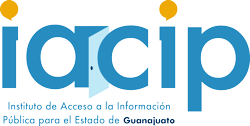 NEGATIVA DE COLABORACIÓN
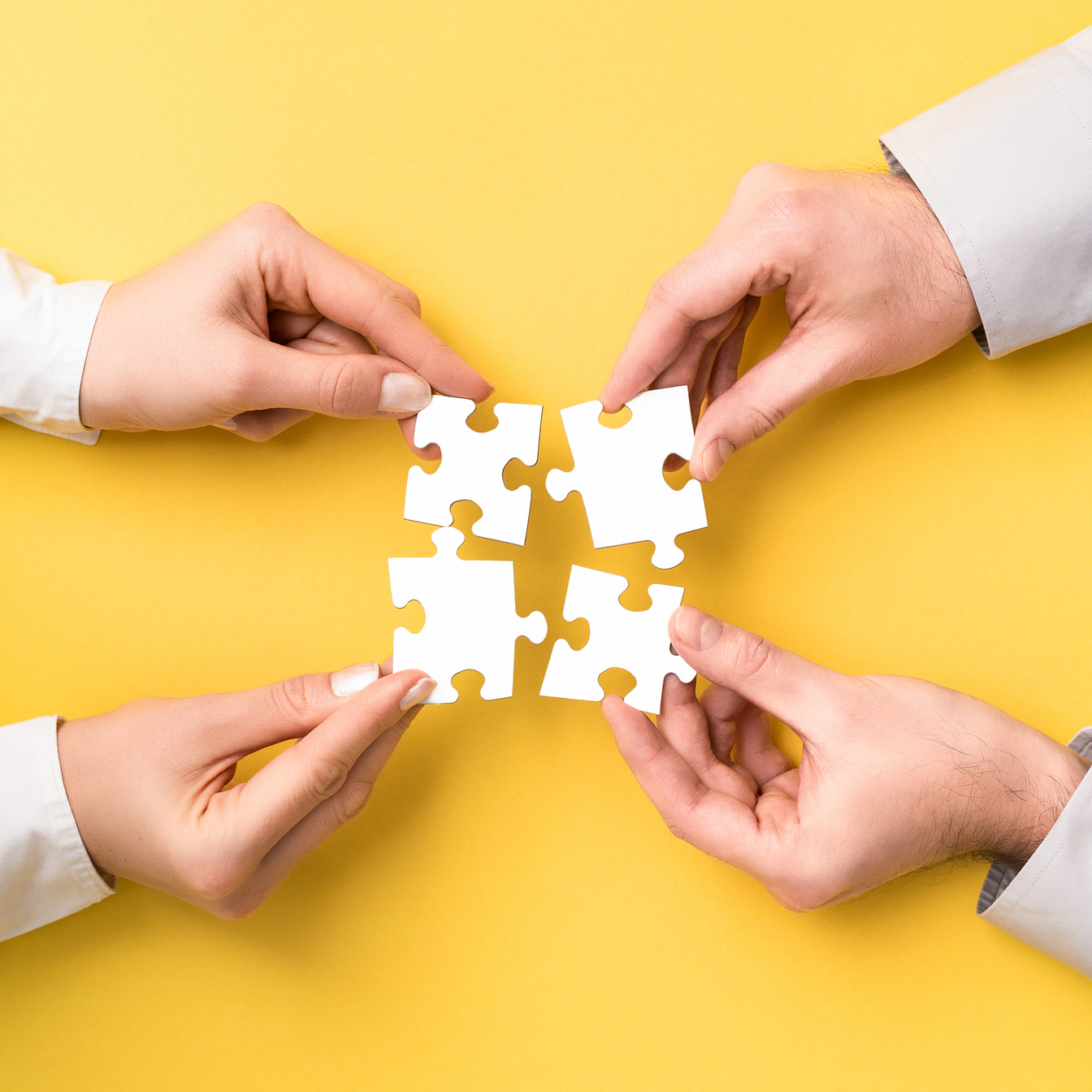 ART. 49 LTAIPEG
COMITÉ DE TRANSPARENCIA
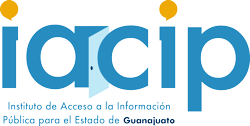 Será colegiado y la integración debe ser un número impar, no podrán depender jerárquicamente entre sí .
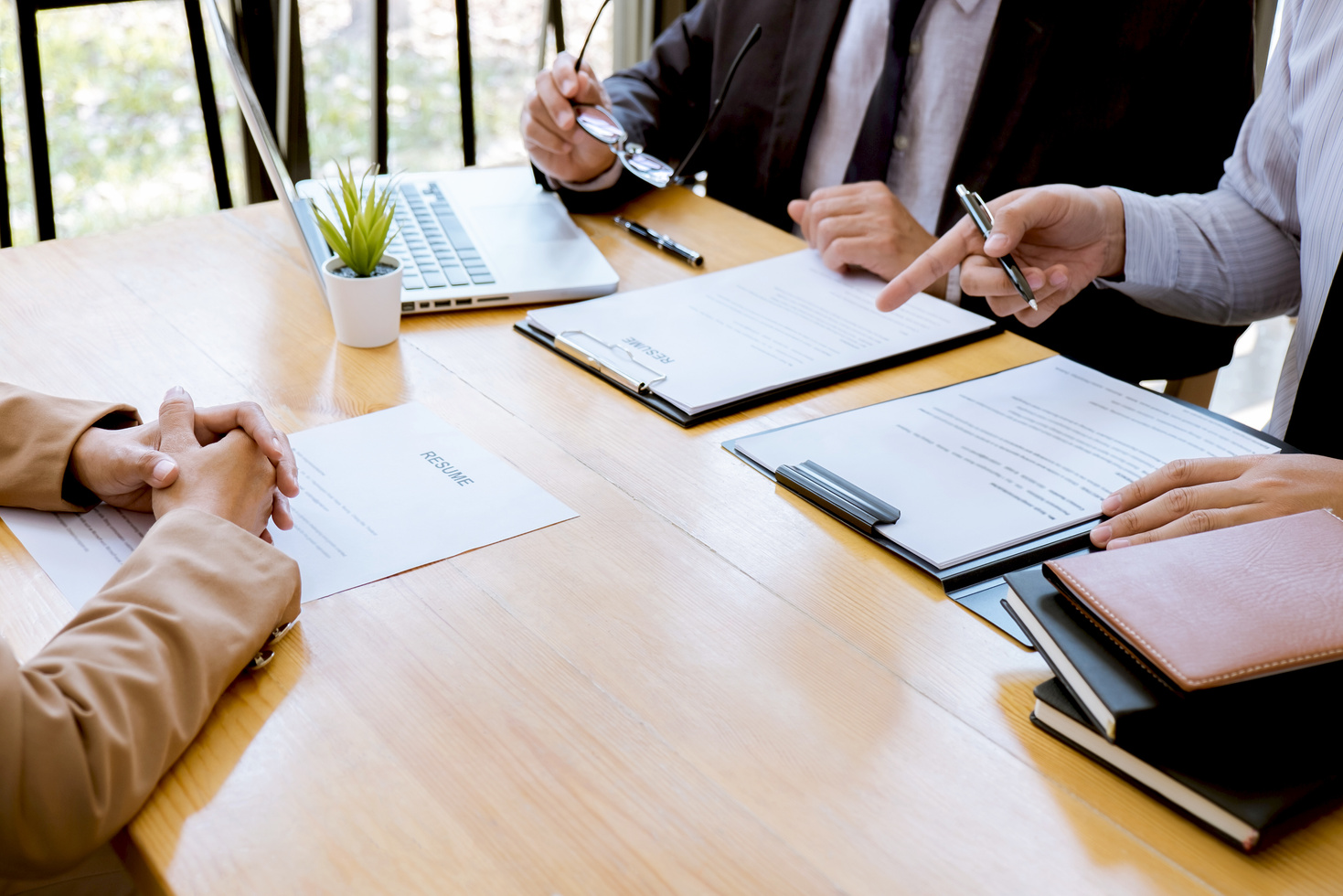 Confirmar, modificar o revocar las determinaciones que en materia de ampliación de plazo, clasificación de información, declaración de inexistencia o incompetencia realicen las personas titulares de las unidades administrativas.
Ordenar, a las unidades administrativas que generen la información derivada de sus facultades, competencias y funciones o en su caso, que expongan de manera fundada y motivada las razones pos las cuales, no se ejercicieron dichas facultades, competencias o funciones.
RECURSO DE REVISIÓN
ART.141 LTAIPEG
MEDIOS DE IMPUGNACIÓN
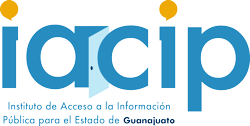 La persona solicitante podrá interponer, por sí misma o a través de su representante, de manera directa o por medios electrónicos, recurso de revisión ante el IACIP o ante la UT, dentro de los quince días hábiles siguientes a la fecha de la notificación de la respuesta o del vencimiento del plazo para su notificación.
Cuando la persona solicitante no esté de acuerdo con la respuesta recibida podrá impugnar dicha respuesta
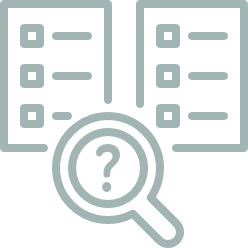 Desecha
Confirma la respuesta del SO
Revoca o modifica la respuesta del SO
El pleno del IACIP emite una resolución
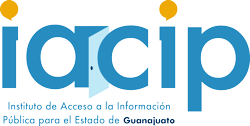 EFECTO DEL RECURSO DE REVISIÓN
OBLIGACIONES DE TRANSPARENCIA
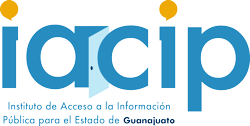 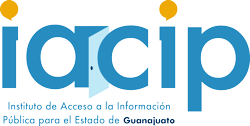 OBLIGACIONES DE TRANSPARENCIA
ART. 26 LTAIPEG
Los sujetos obligados de manera proactiva deberán poner a disposición de la sociedad y mantener actualizada, en los respectivos medios electrónicos, de acuerdo a sus facultades, atribuciones, funciones u objeto social, según corresponda, la información, por lo menos, de los temas, documentos y políticas que a continuación se señalan:
OBLIGACIONES COMUNES (50)
OBLIGACIONES ESPECÍFICAS
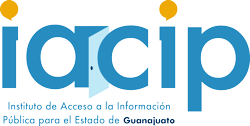 Art. 26 LTAIPEG
Art. 70 LGTAIP
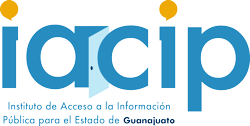 OBLIGACIONES ESPECÍFICAS
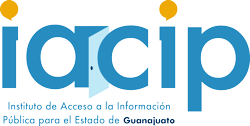 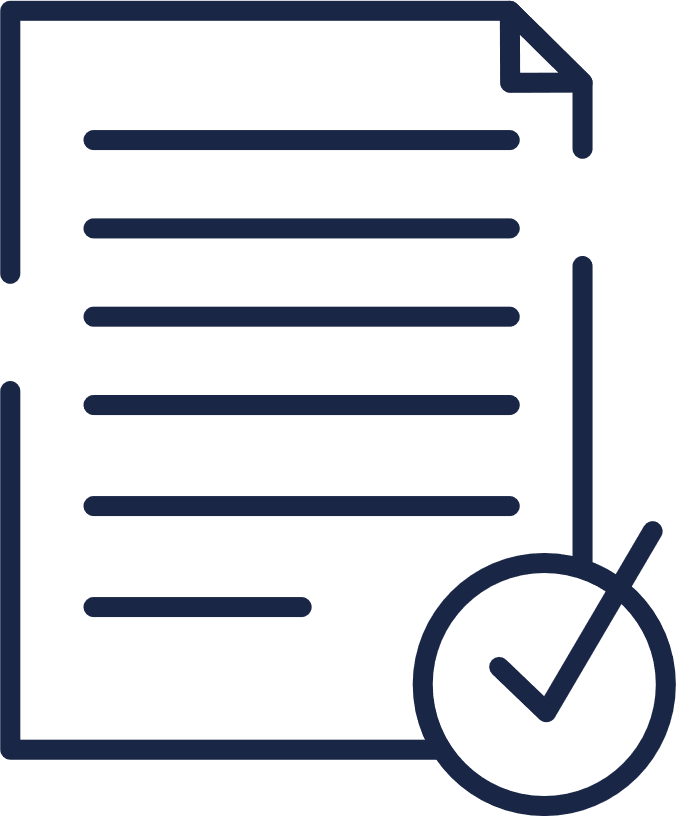 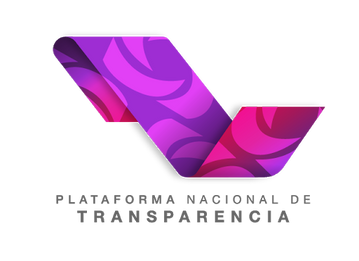 Formatos preestablecidos por el SNT
Plataforma Nacional de Transparencia
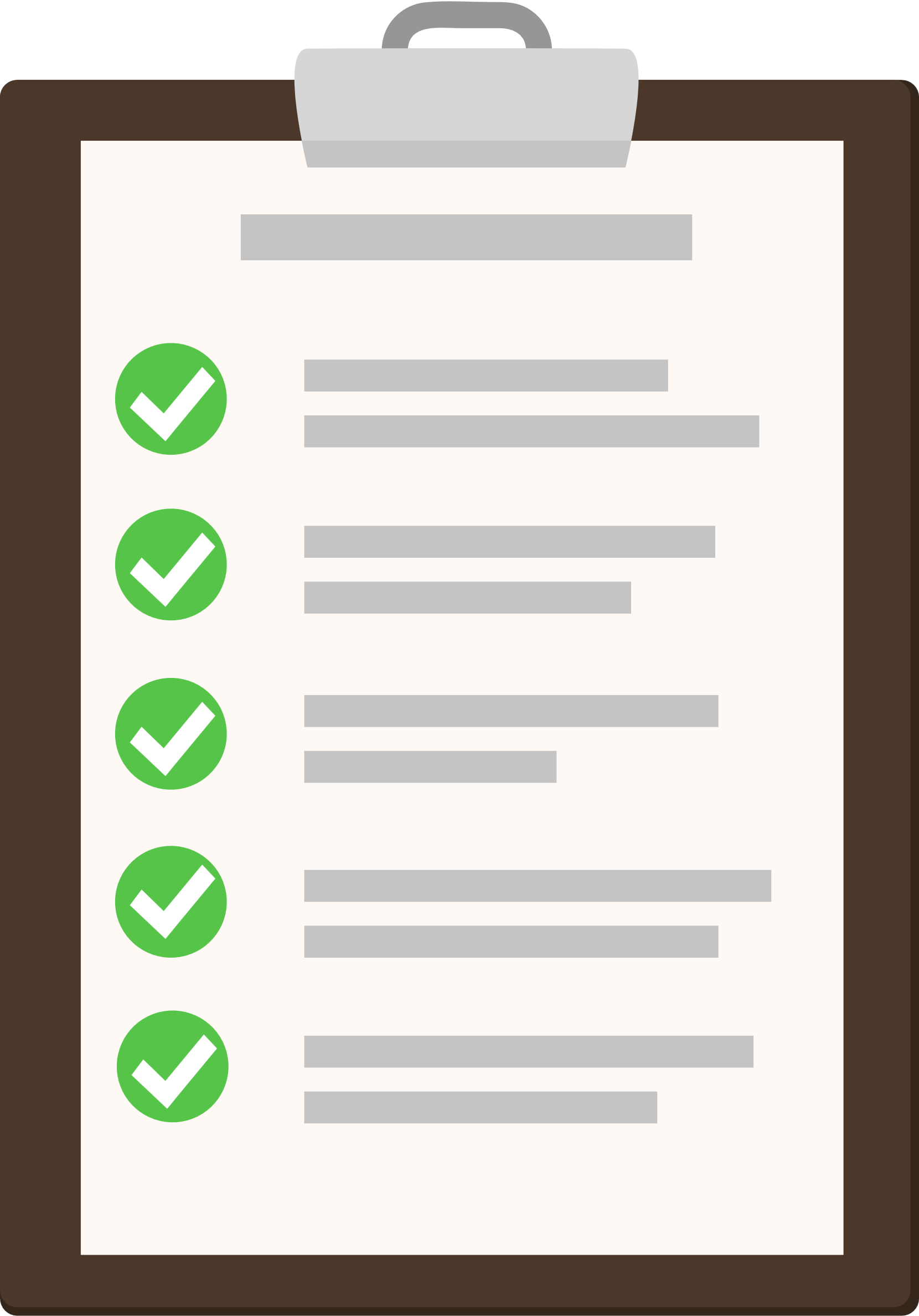 Lineamientos Generales para la Publicación, Homologación y Estandarización de la Información
VERIFICACIÓN
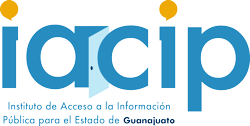 ATRIBUCIÓN DE VIGILANCIA
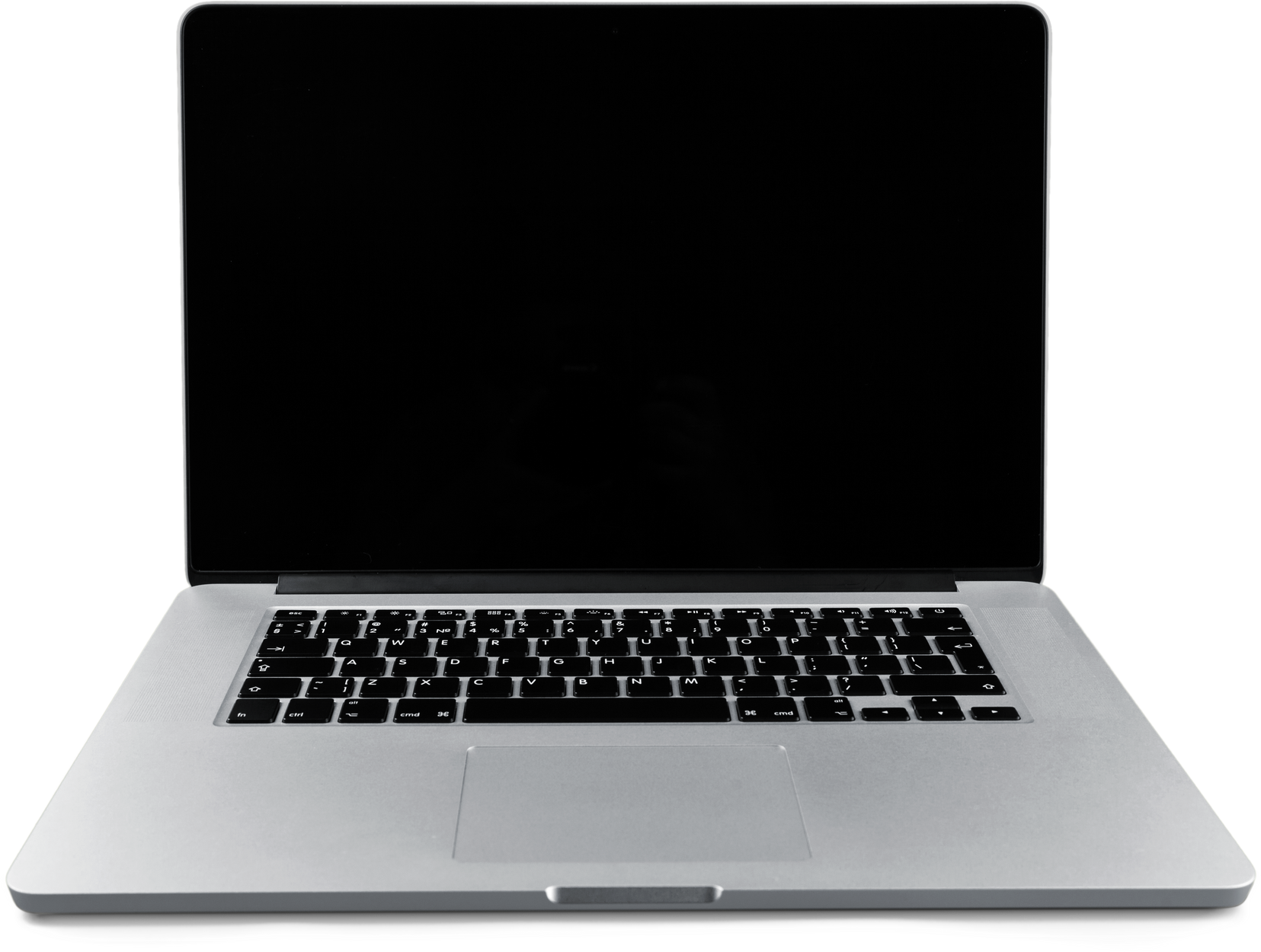 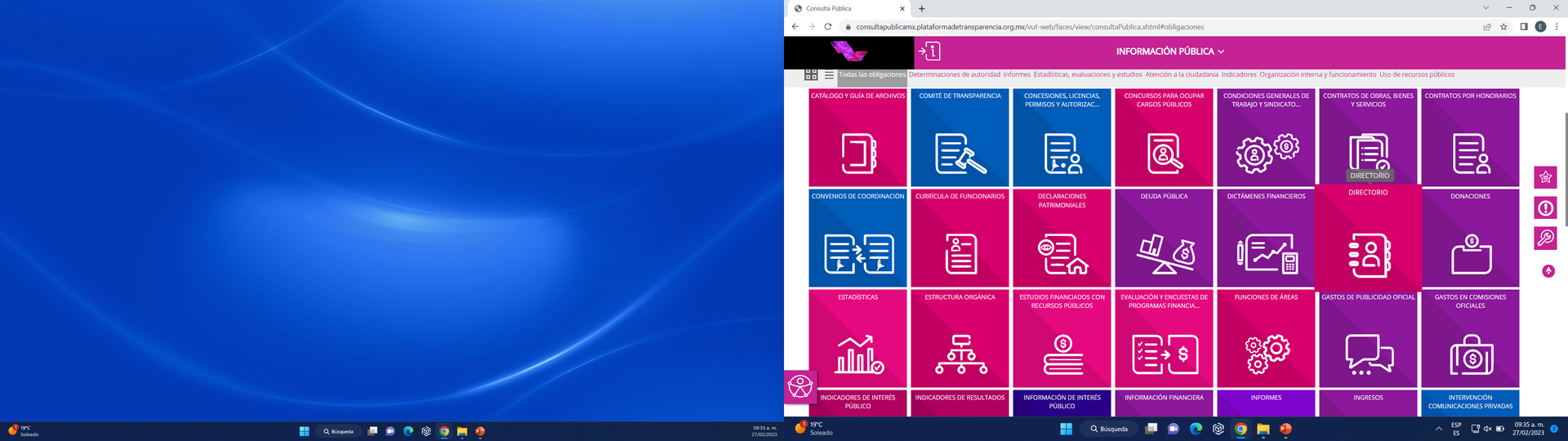 El Instituto vigilará que las obligaciones de transparencia que publiquen los sujetos obligados cumplan con las disposiciones de transparencia en los términos de la LTAIPEG y los Lineamientos que emita el SNT.
Art. 103 LTAIPEG
DENUNCIA
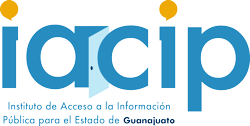 ART. 111 LTAIPEG
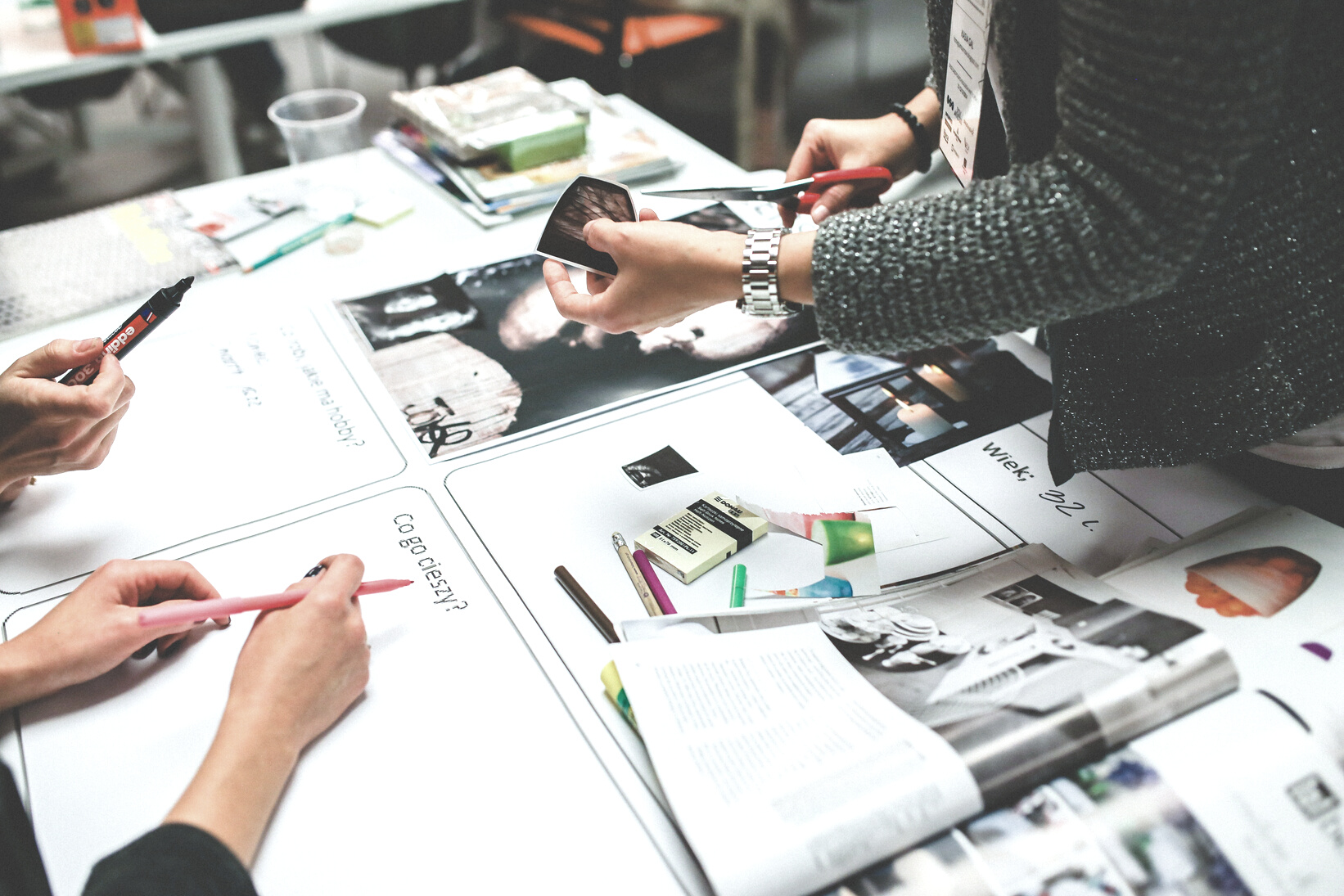 Cualquier persona podrá denunciar ante el Instituto la falta de publicación de las obligacoines de transparencia previstas en  la ley.
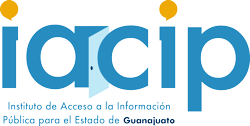 ETAPAS DEL PROCEDIMIENTO DE DENUNCIA
Presentación de la denuncia
Solicitud por parte del Pleno del IACIP de un informe al sujeto obligado
Resolución de la denuncia
Ejecución de la resolución
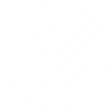 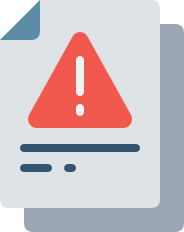 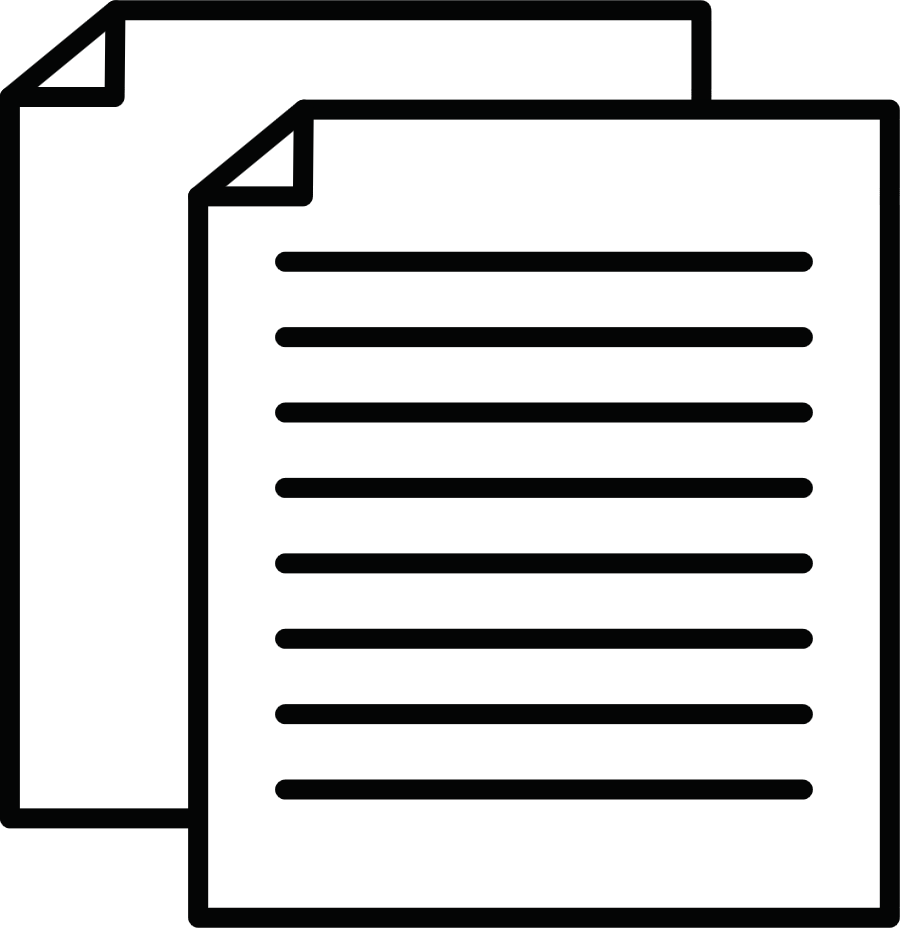 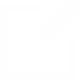 20 días hábiles
15 días hábiles
3 días hábiles
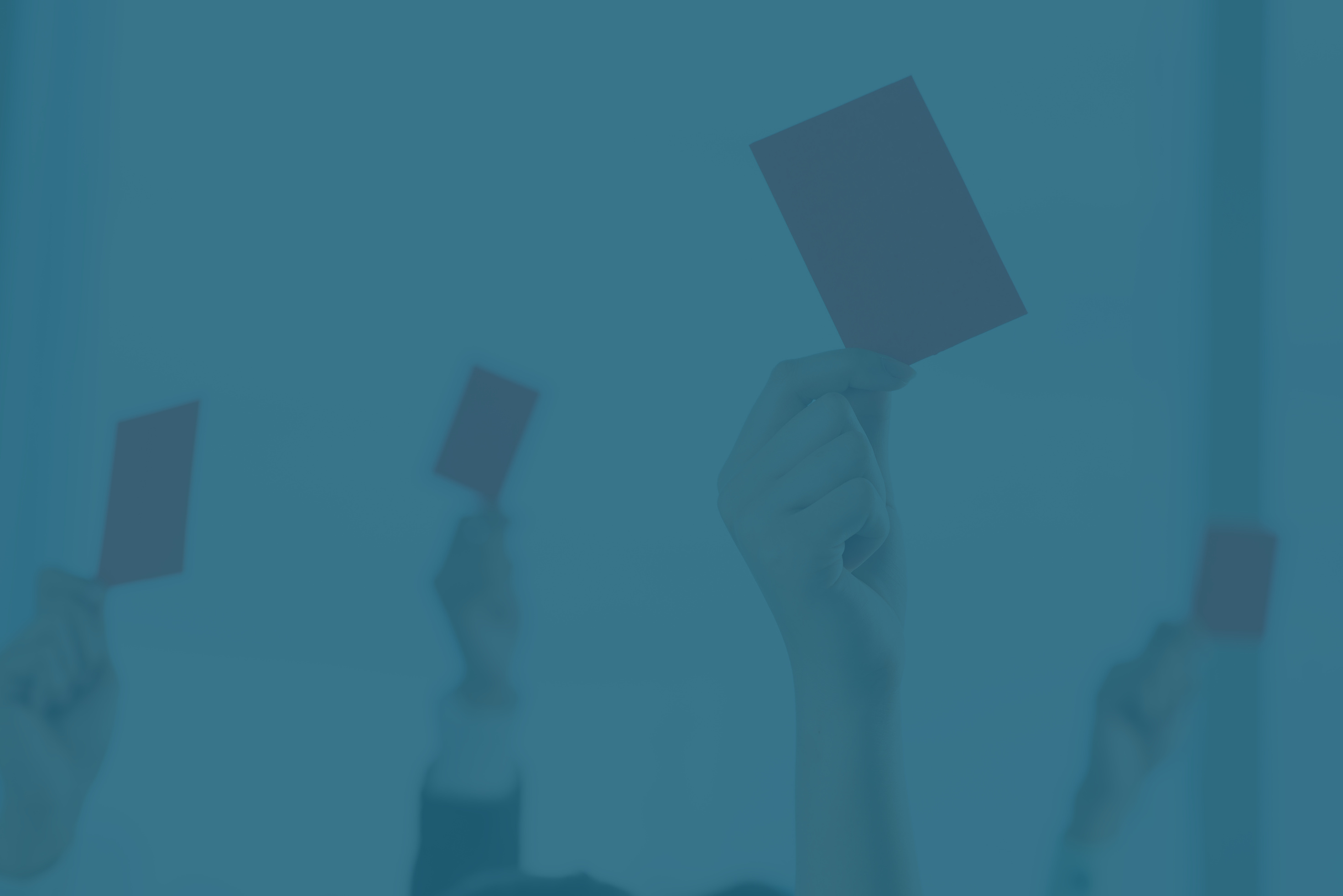 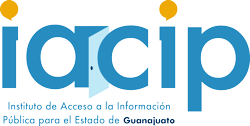 MEDIDAS DE APREMIO
ART. 189 LTAIPEG
El Pleno del Instituto, podrá cumplimentar sus resoluciones imponiendo al Sujeto obligado, las siguientes medidas de apremio:

I.Amonestación pública, o
II.Multa, de ciento cincuenta hasta mil quinientas veces la Unidad de Medida y Actualización (UMA). 
 
$15,561.00 a $155,610.00
Valor de la UMA 2023 $103.74. Fuente: INEGI
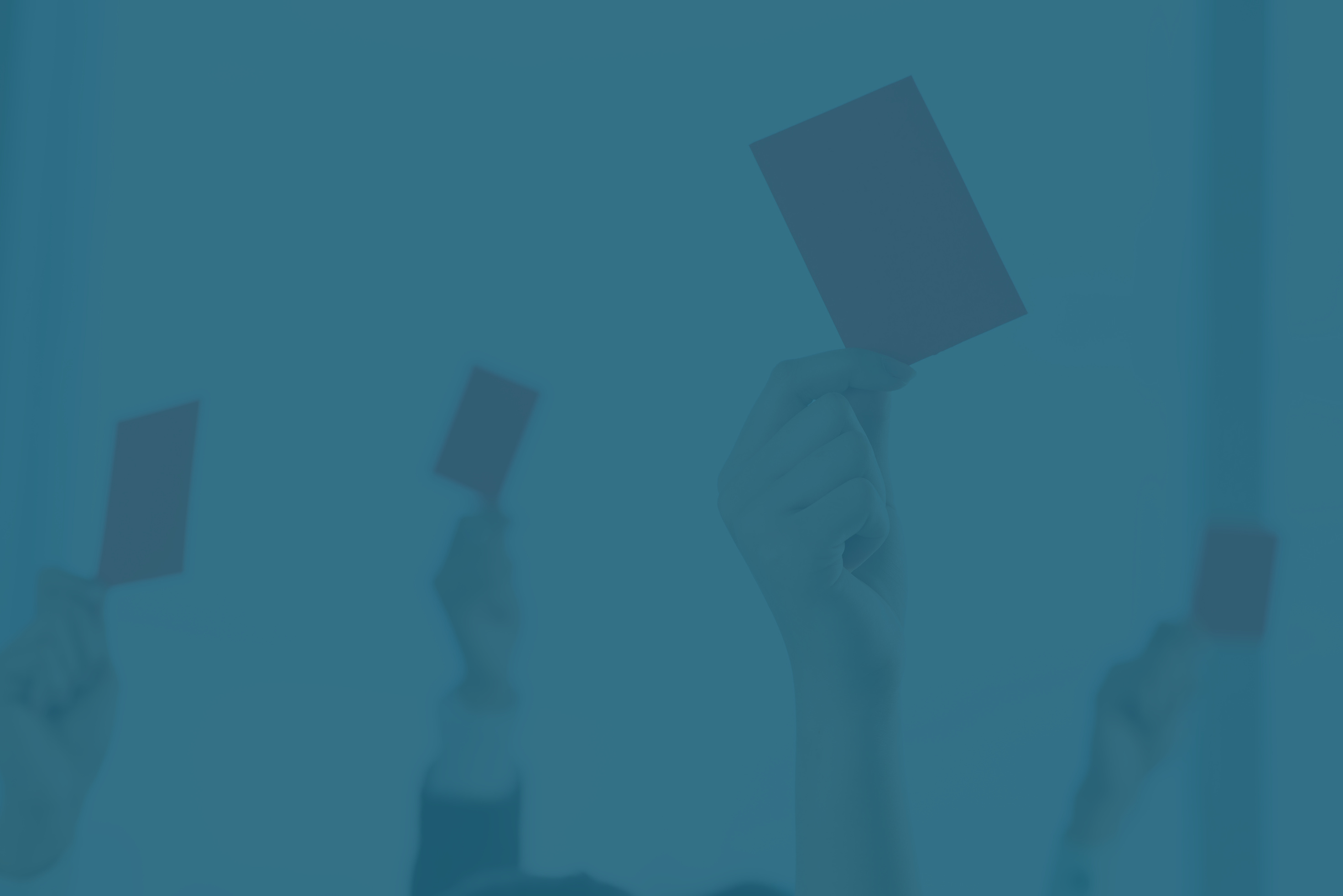 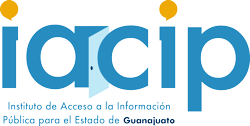 MEDIDAS DE APREMIO
ART. 189 LTAIPEG
Se aplicará multa adicional de hasta ciento cincuenta veces de la unidad de medida y actualización, por día, a quien persista en el incumplimiento de las resoluciones emitidas por el Instituto. 

El incumplimiento de los sujetos obligados será difundido en las páginas de internet o plataformas de obligaciones de transparencia del Instituto y considerados en las evaluaciones que realicen éstos. 

Las multas no podrán ser cubiertas con recursos públicos.
ESTEFANÍA LAMAS
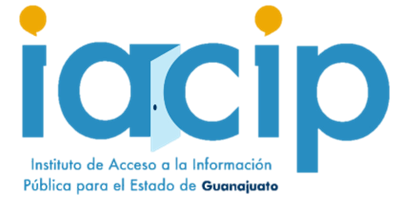 ¡CONTÁCTANOS!
Jefa de educación y capacitación
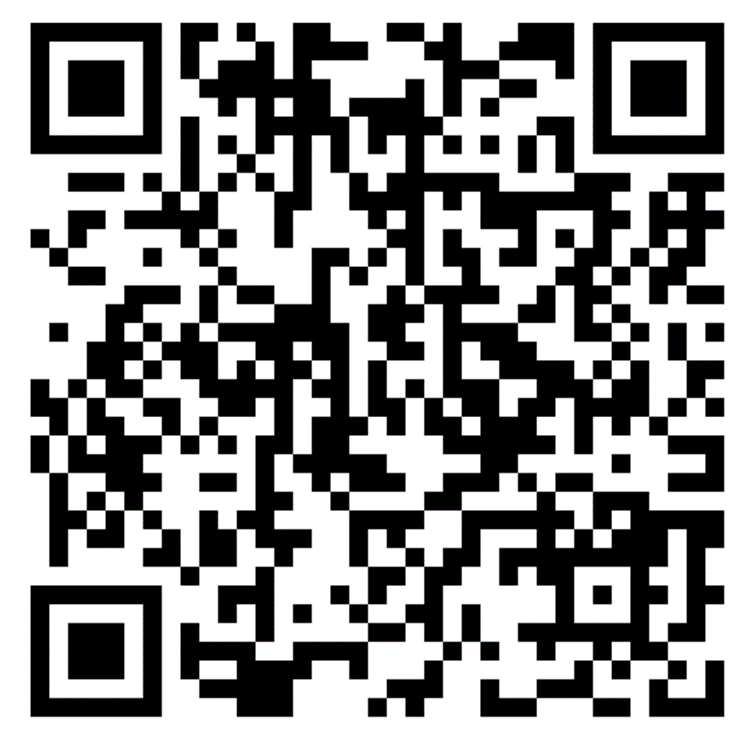 TELÉFONO
(477) 716 73 59, (477) 716 75 98, (477) 716 84 06

Ext. 117
CORREO
elamasr@iacip-gto.org.mx
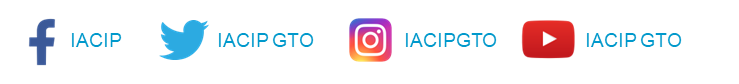